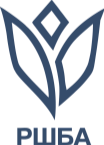 Государственная политика в области библиотечного дела: позиция профессионального сообщества
Жукова Татьяна Дмитриевна,
кандидат педагогических наук,
президент Ассоциации библиотекарей русского мира (РШБА),
главный редактор журналов «Школьная библиотека», «Читайка» и др.
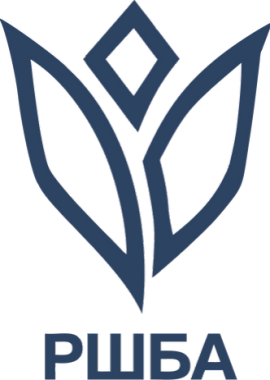 Издатель ежемесячного профессионального журнала 
для библиотекарей
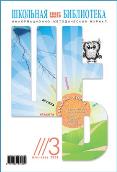 Издатель ежемесячного журнала
о чтении
для детей
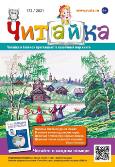 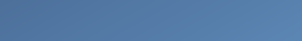 АССОЦИАЦИЯ ШКОЛЬНЫХ БИБЛИОТЕКАРЕЙ РУССКОГО МИРА
Самая большая библиотечная сеть России: свыше 41 тысячи школьных библиотекарей
18
>41
Основана
в 2004 году
ЛЕТ
000
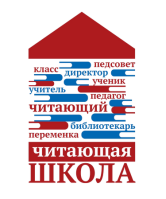 Издатель
современной методической литературы
о практиках чтения
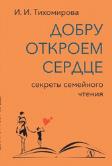 Автор электронного информационного ресурса
«Читающая школа»
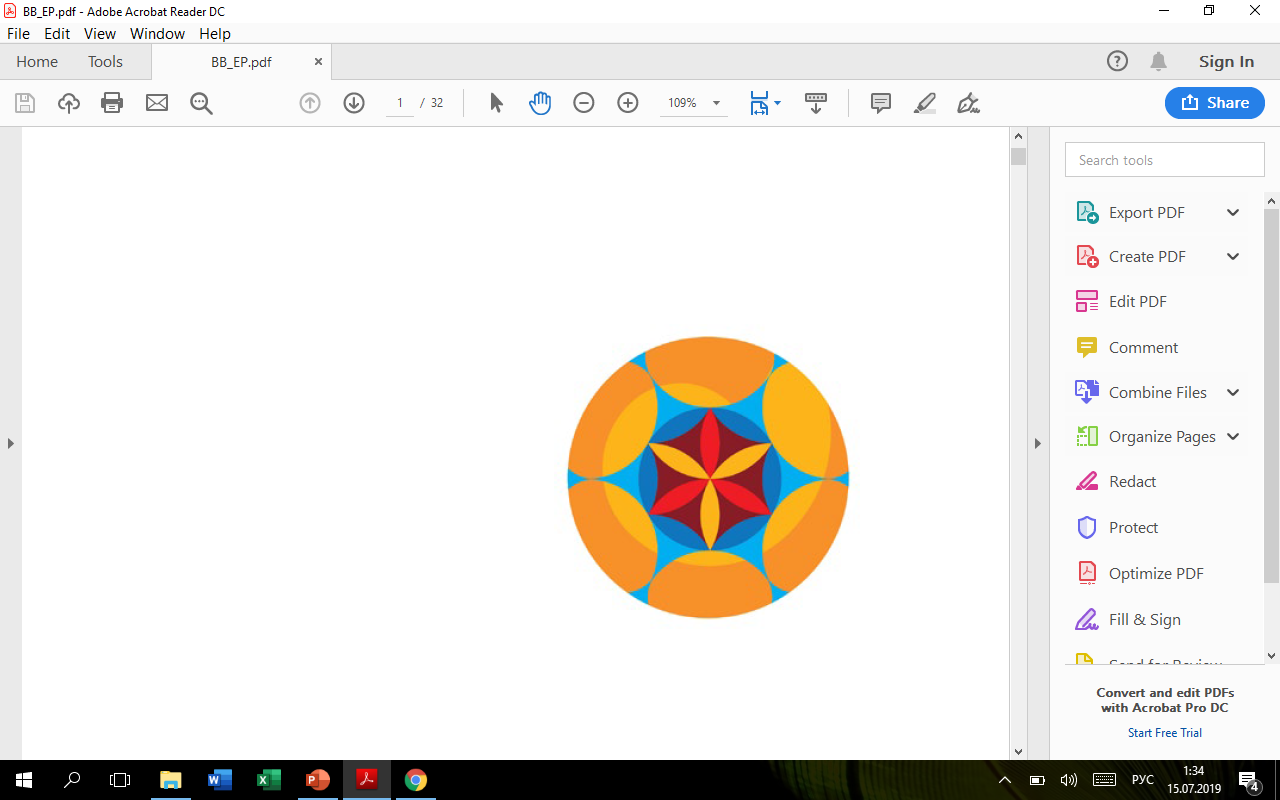 Выращивание сообществ и сетей
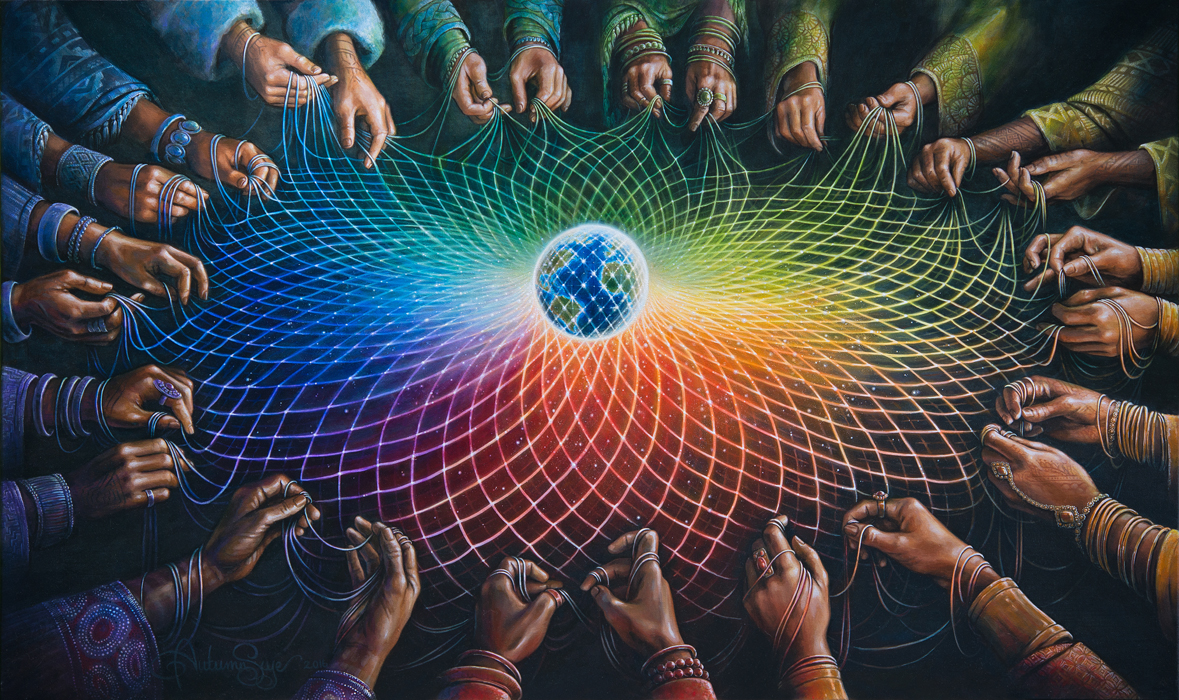 Источник: П.Лукша
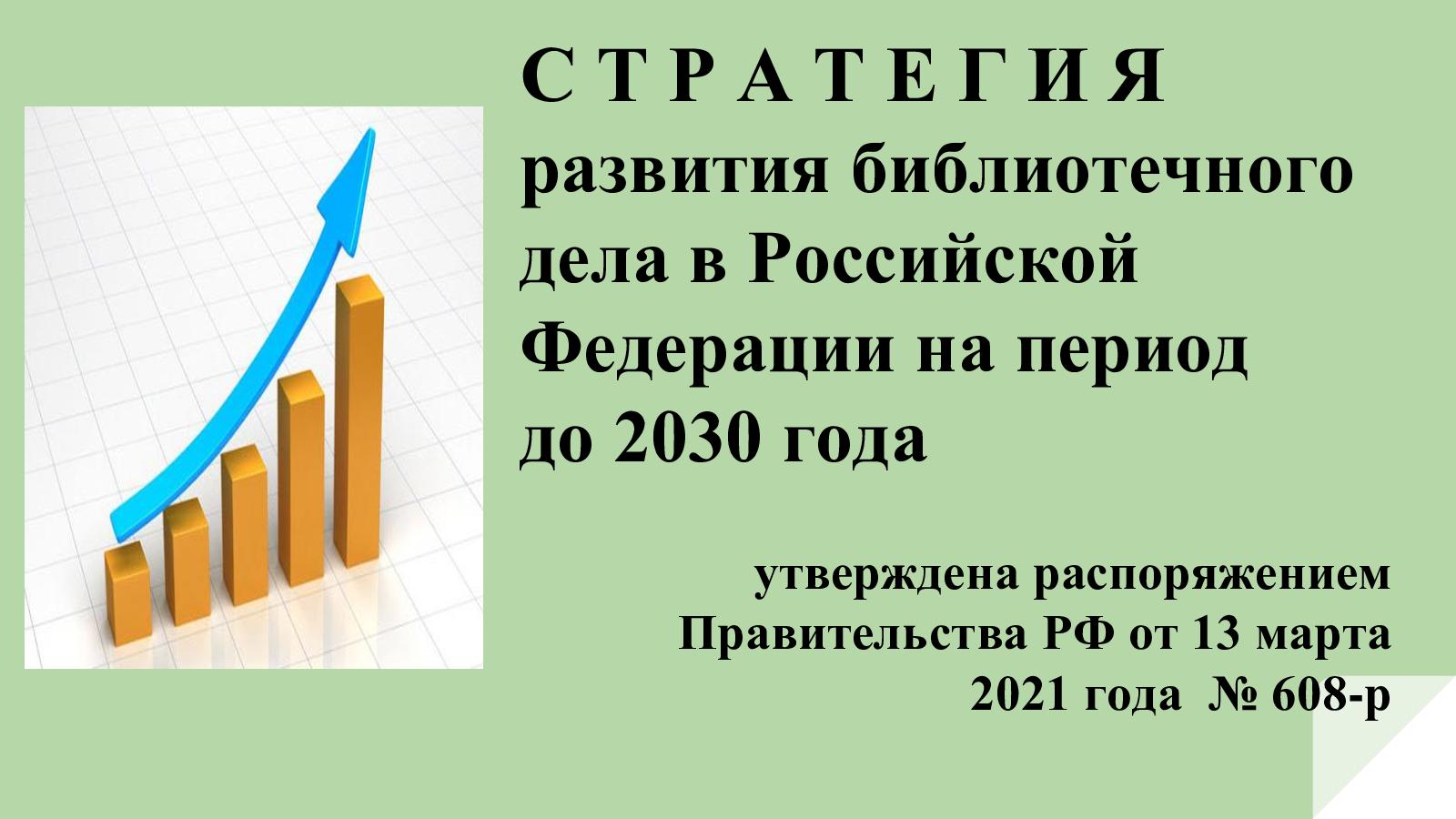 источник
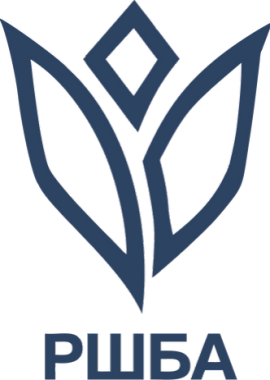 Предложения РШБА
Мировые тенденции развития библиотечного дела
Преобразование нашего мира: Повестка дня в области устойчивого развития на период до 2030 года (Повестка ООН 2030)
свободный и равный доступ к информации и знаниям;
информационная и медийная грамотность;
цифровая инклюзивность;
библиотеки – центры сообществ;
библиотеки- место для реализации правительственных программ.
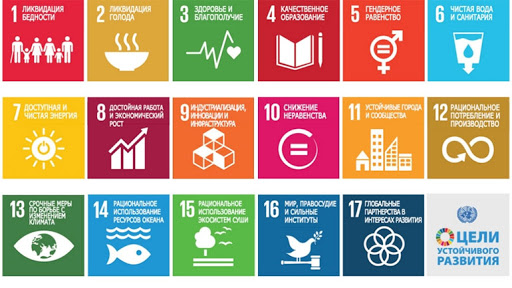 источник
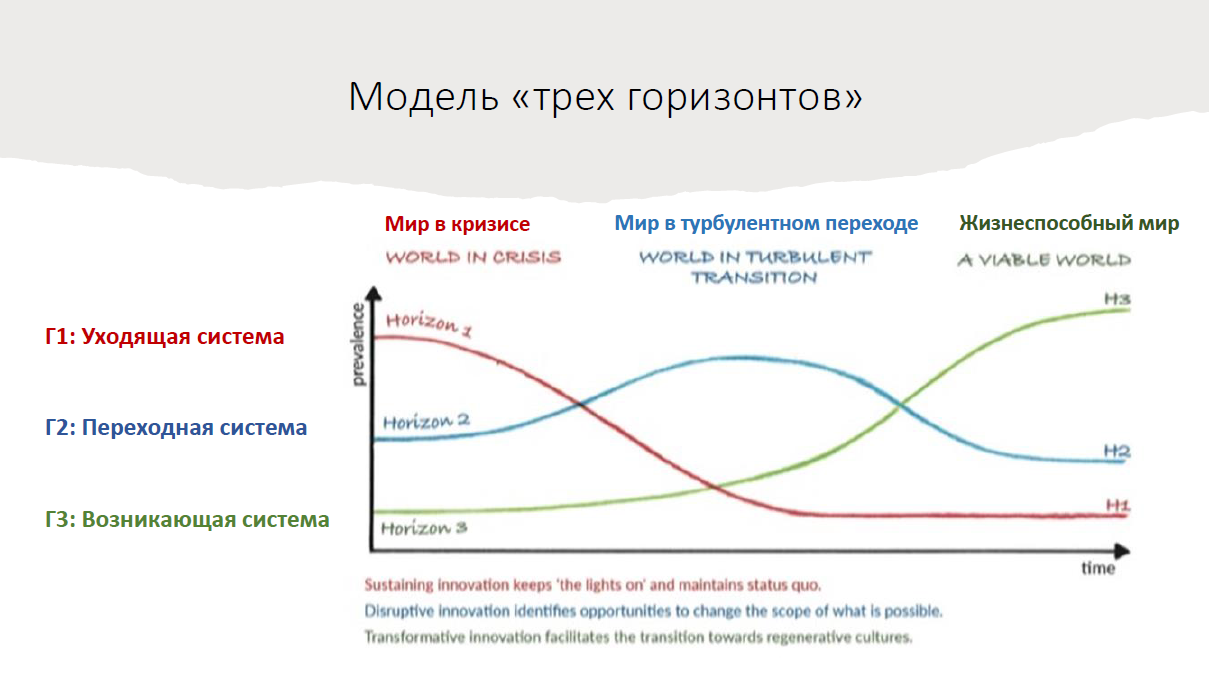 Источник: П.Лукша
Технологические и общественные вызовы
развитие IT технологий, рост электронных книг и потоков электронной информации
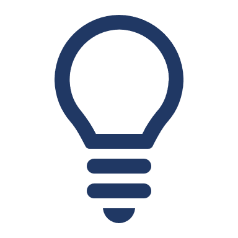 усиление роли некоммерческого сектора в создании культурного продукта и оказании услуг
ответственность за развитие библиотек перенесена на местный уровень
Негативные тенденции
недофинансирование
недостаточная материально-техническая база
недостаточный уровень информатизации и цифровизации библиотек
сокращение числа библиотек
кадровые проблемы
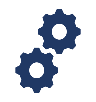 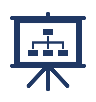 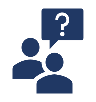 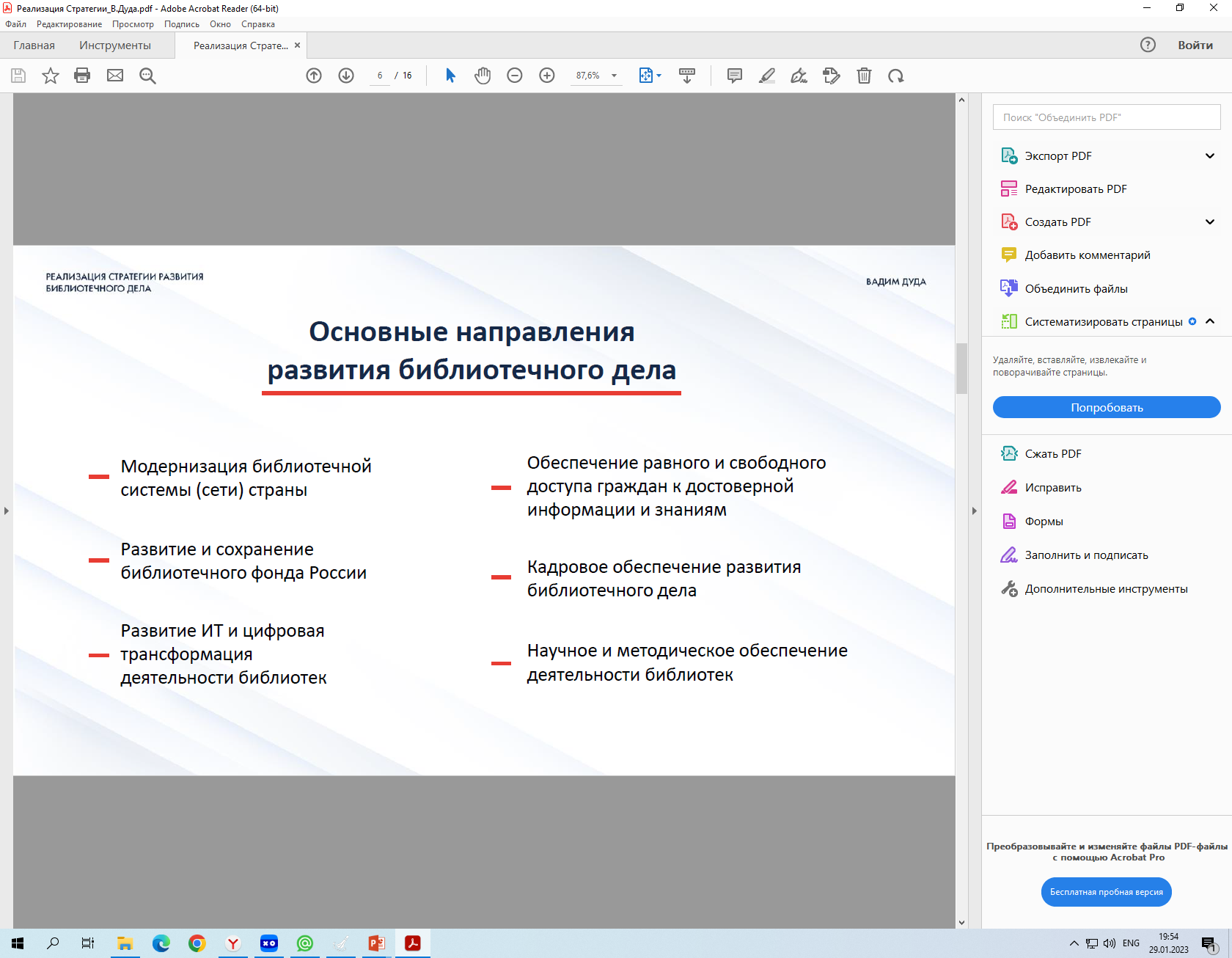 Источник
Модернизация библиотечной системы (сети) страны
Концепция развития школьных информационно-библиотечных центров
Ассоциация школьных библиотекарей русского мира (РШБА)
источник
Развитие и сохранения библиотечного фонда
Ассоциация школьных библиотекарей русского мира (РШБА)
источник
Развитие информационных технологий и цифровая трансформация библиотек
Концепция развития школьных информационно-библиотечных центров
Ассоциация школьных библиотекарей русского мира (РШБА)
источник
Обеспечение равного и свободного доступа граждан к достоверной информации и знаниям
Концепция развития школьных информационно-библиотечных центров
Ассоциация школьных библиотекарей русского мира (РШБА)
источник
Кадровое обеспечение развития библиотечного дела
Институты повышения квалификации и развития образования субъектов РФ
Ассоциация школьных библиотекарей русского мира (РШБА)
источник
Научное и методическое обеспечение деятельности библиотек
Институты повышения квалификации и развития образования субъектов РФ
Ассоциация школьных библиотекарей русского мира (РШБА)
источник
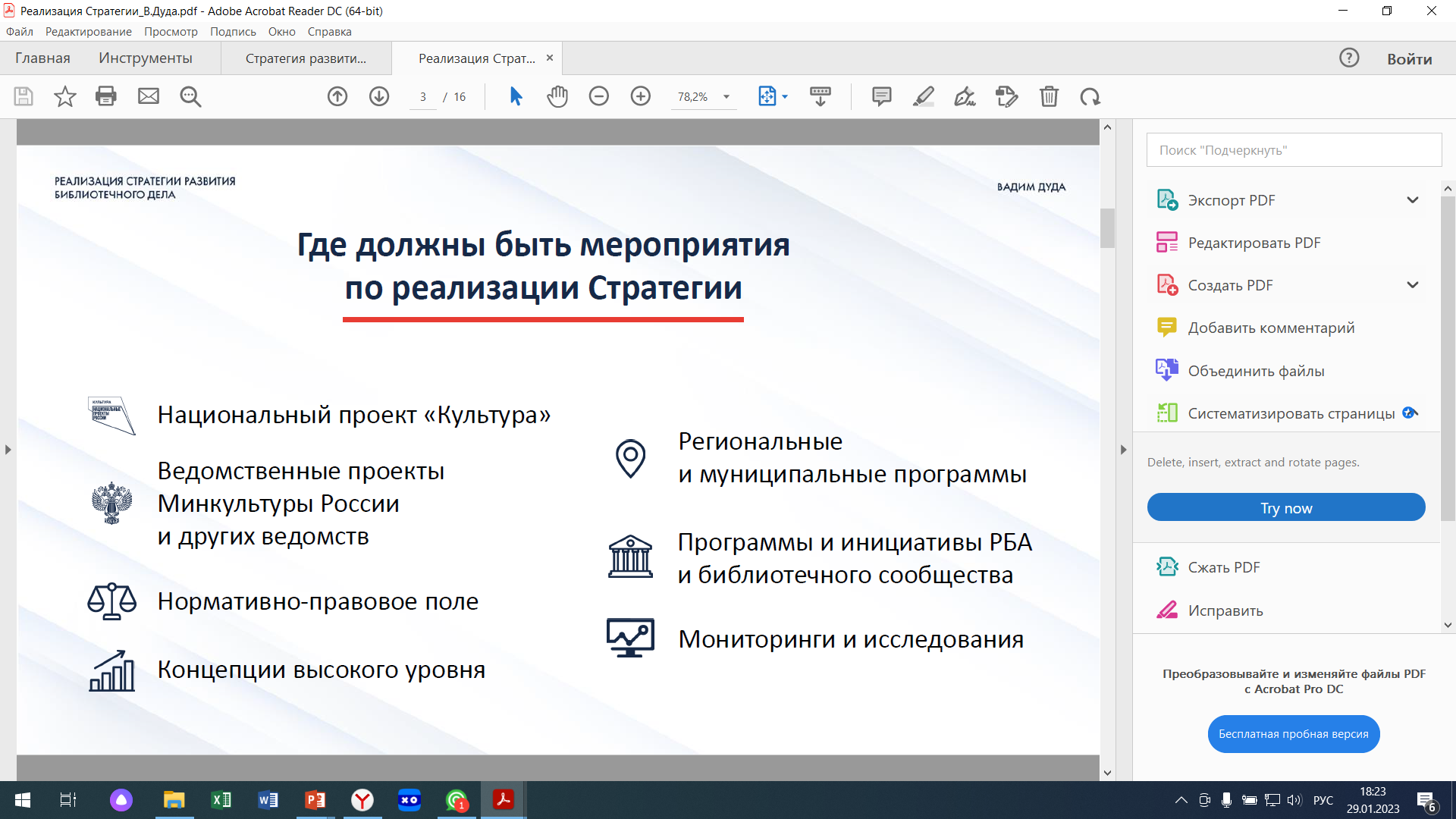 Источник
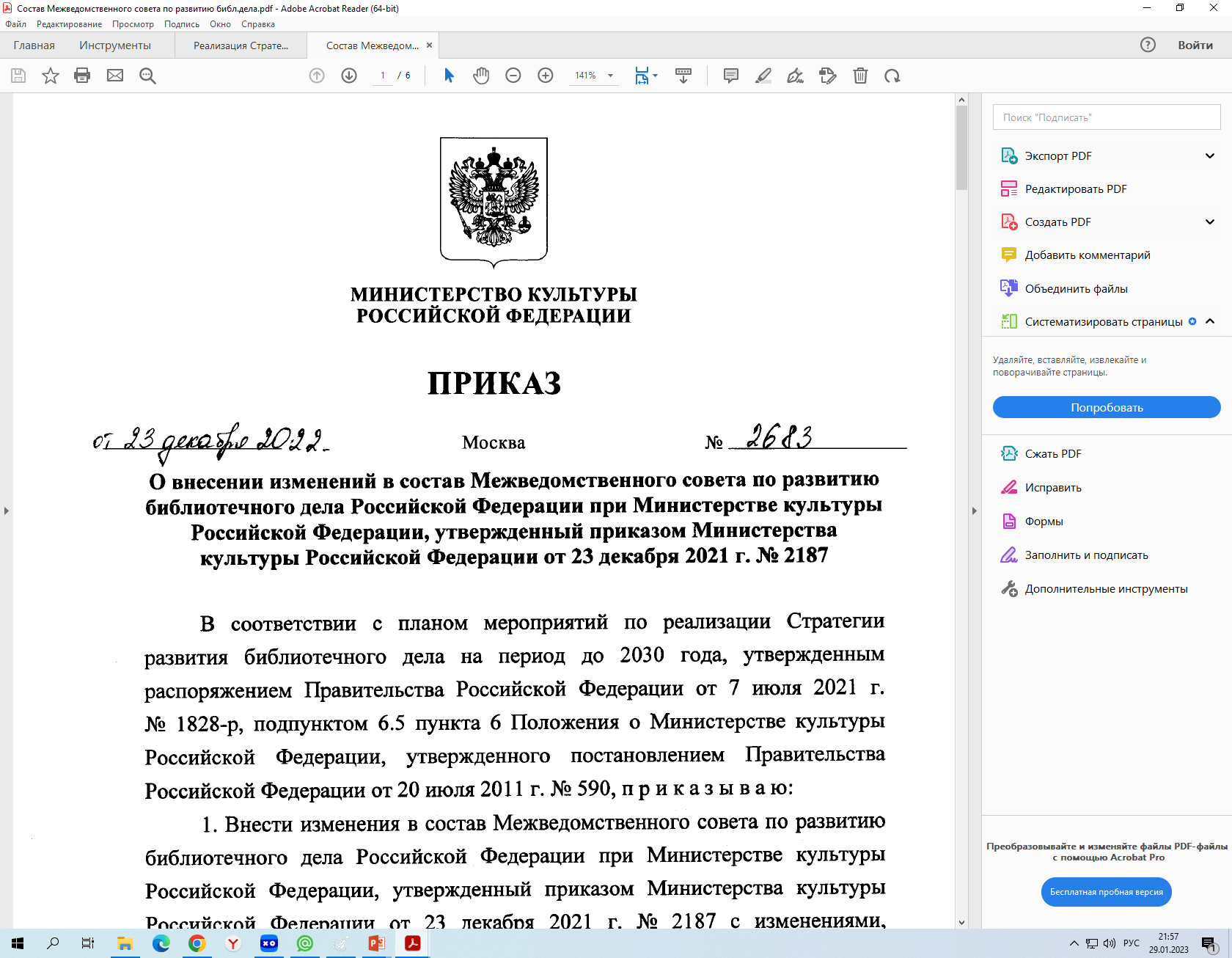 Стратегия является основой для разработки отраслевых документов стратегического планирования в сфере развития библиотечного дела в субъектах Российской Федерации
Задачи региональных профессиональных сообществ
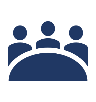 Войти в региональные межведомственные советы по развитию библиотечного дела субъекта РФ
Участие в мониторинге кадрового состава библиотек
Участие в разработке / экспертизе региональных ведомственных государственных программ по развитию библиотечного дела
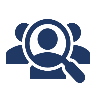 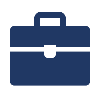 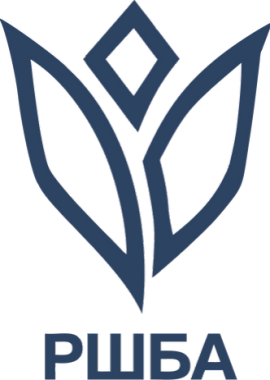 Спасибо за внимание!
Сайт РШБА - http://rusla.ru/rsba/